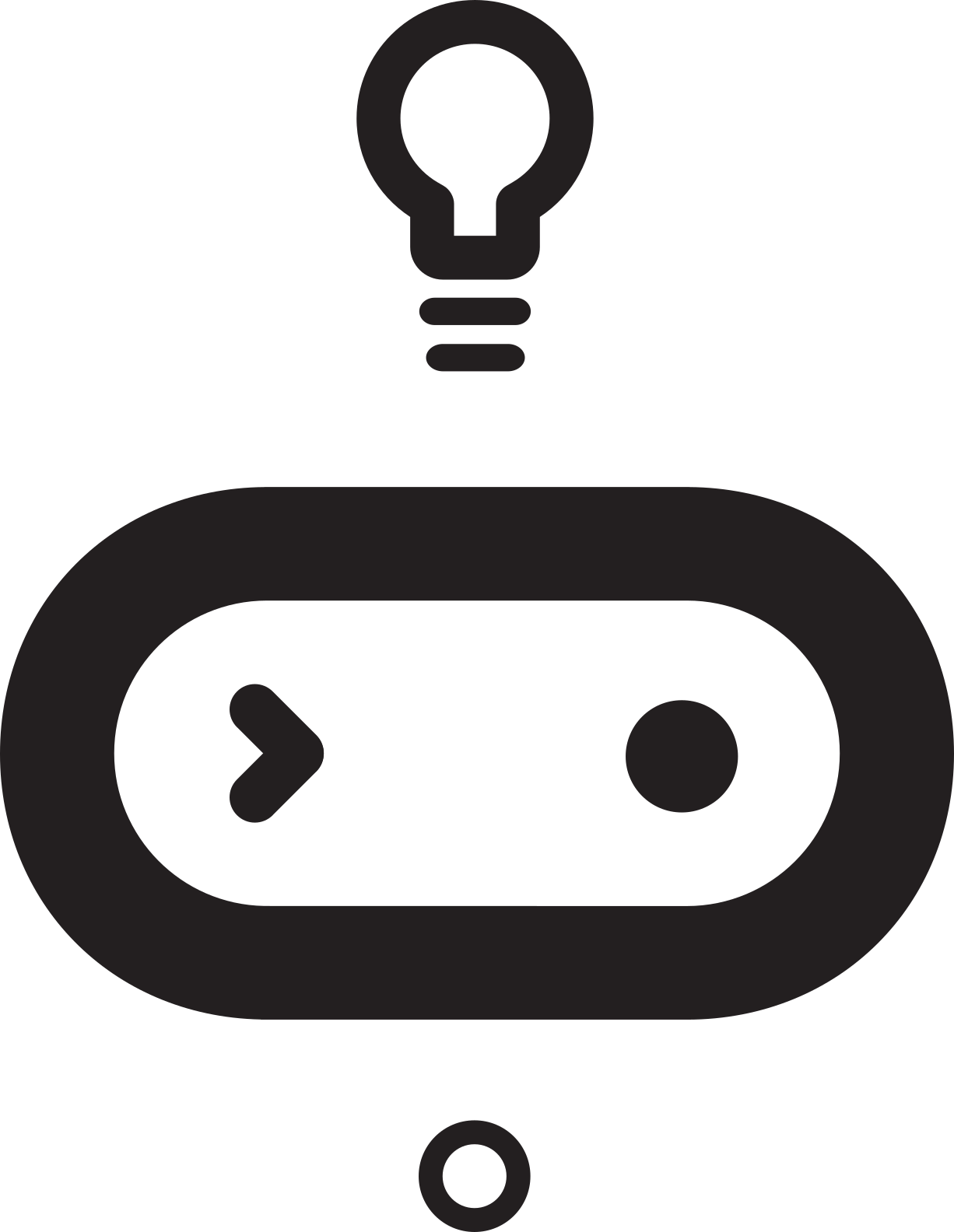 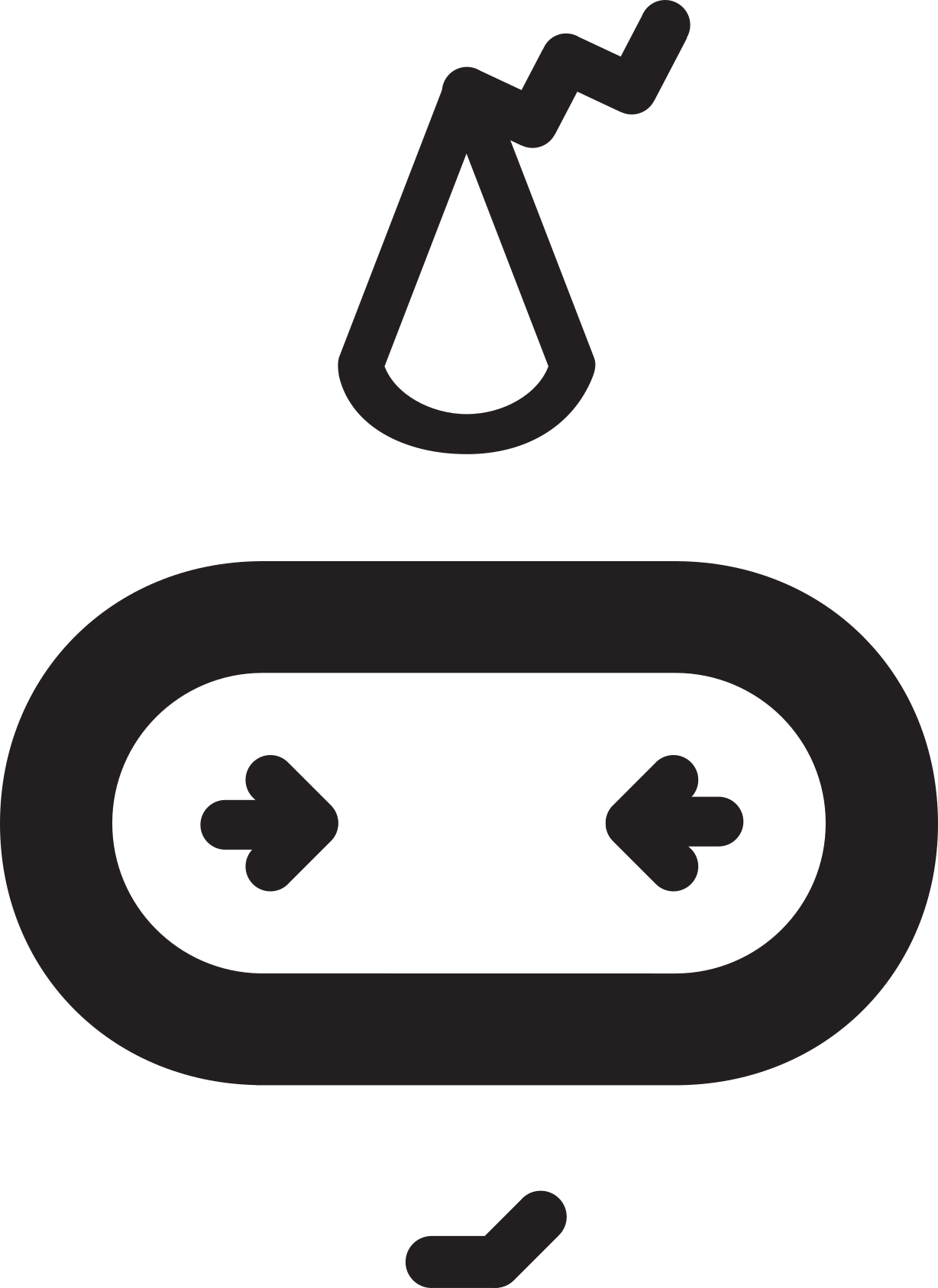 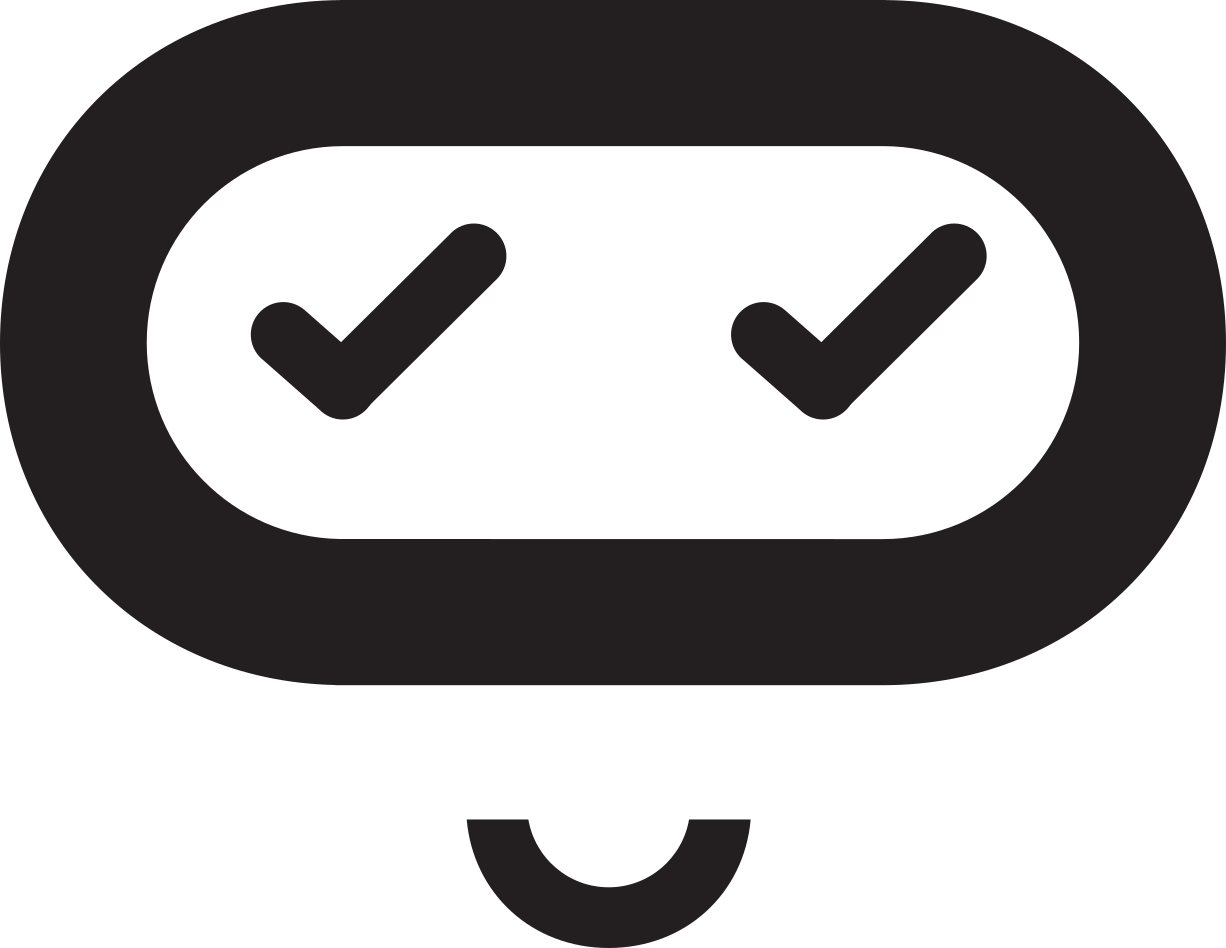 Digital flashcards 
Teacher lesson guide 
Lesson 1
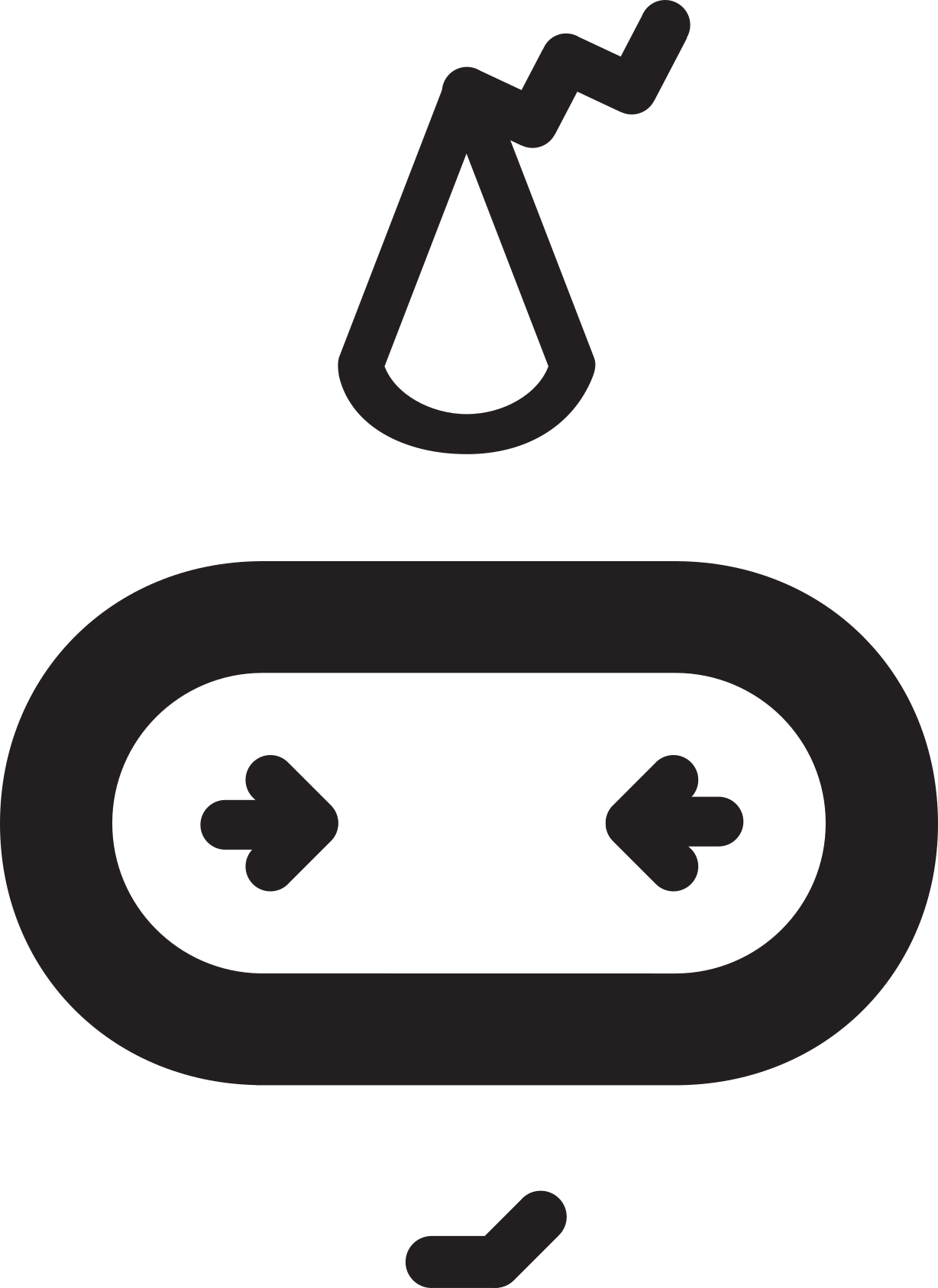 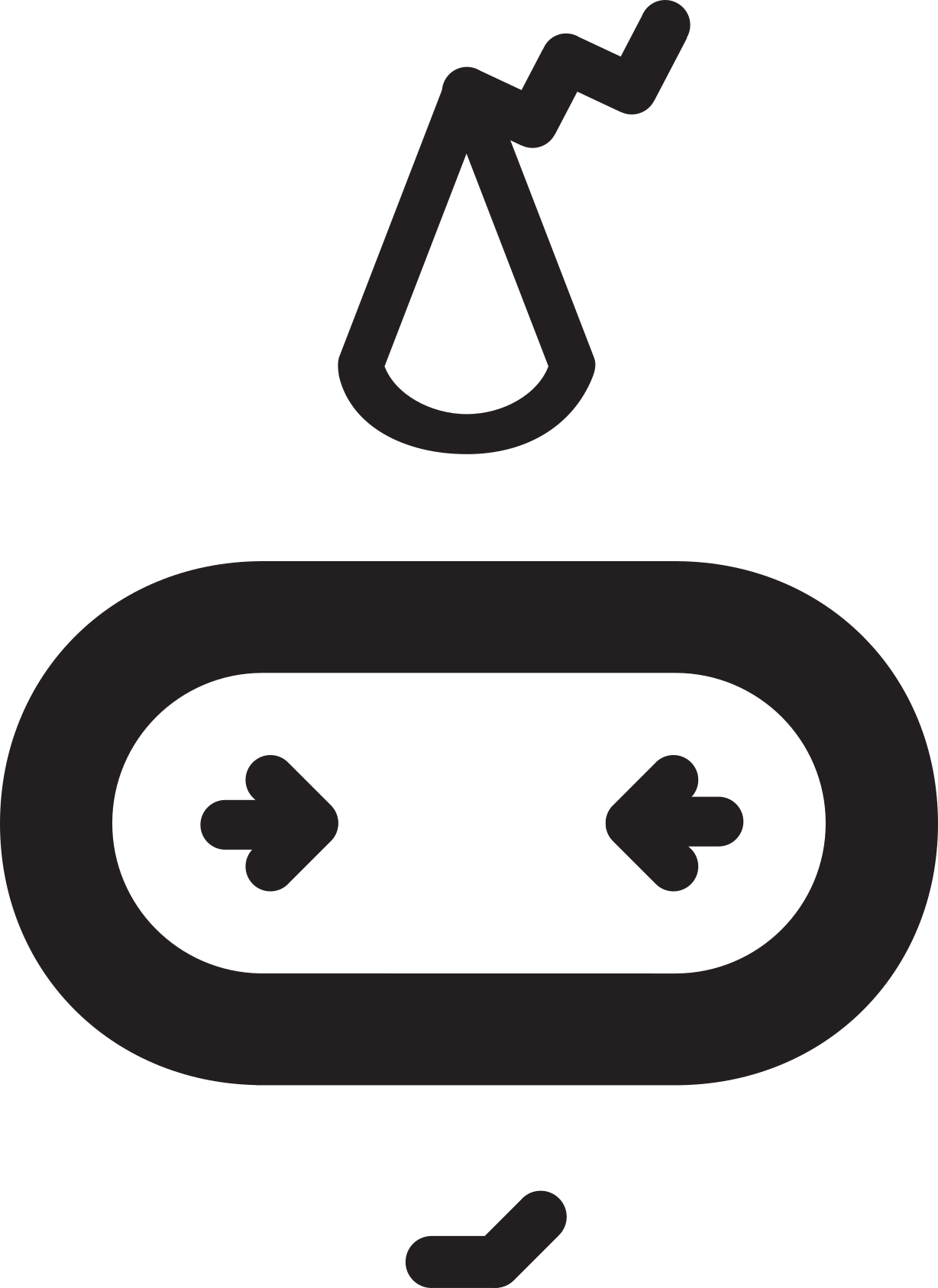 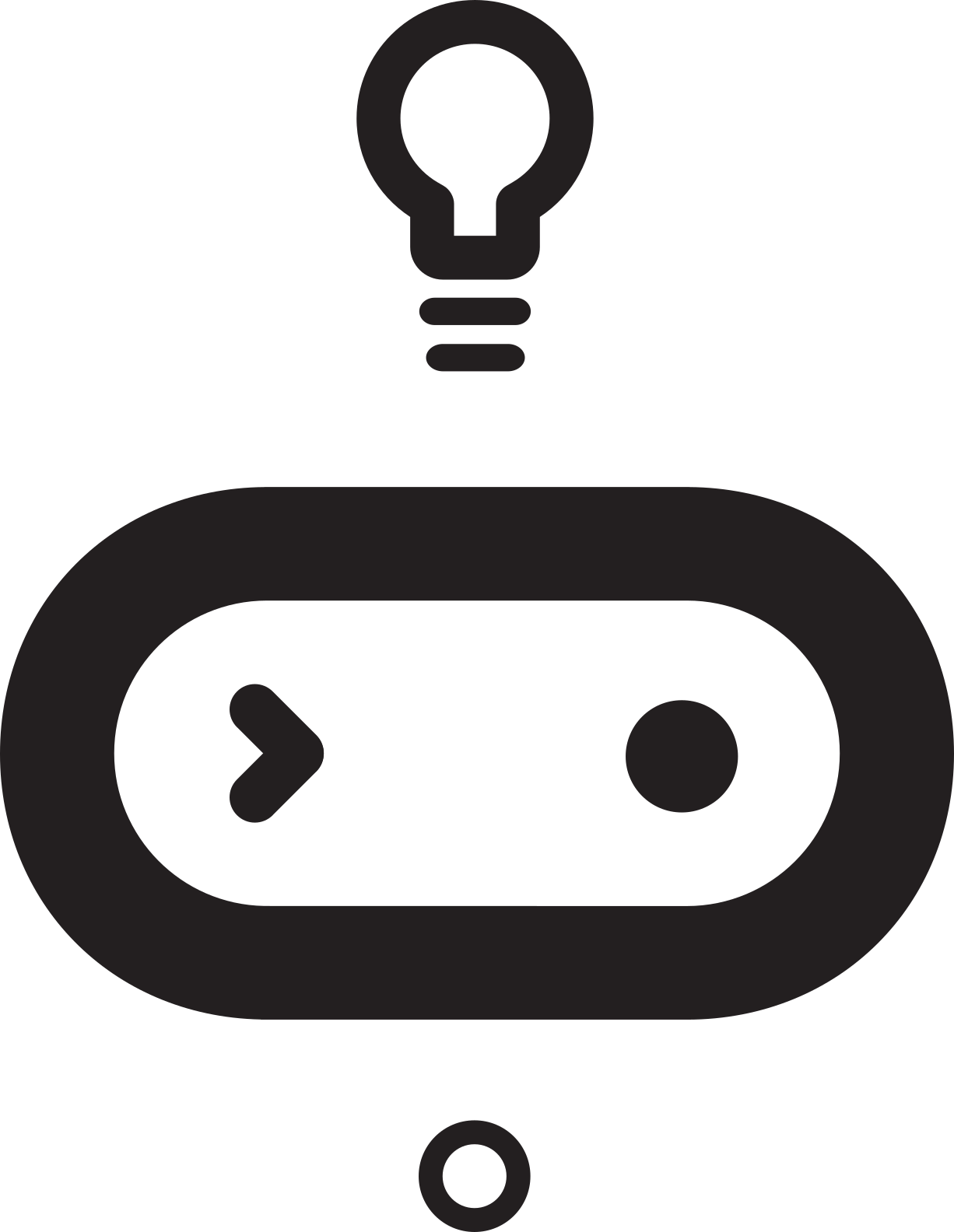 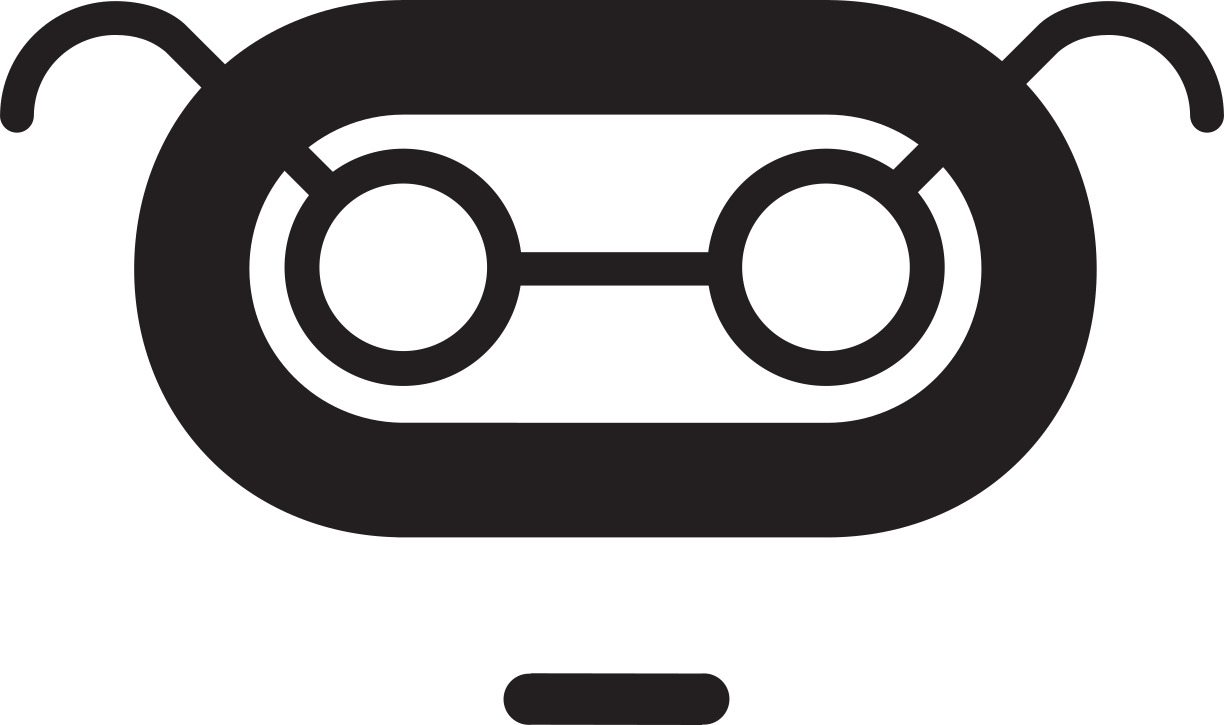 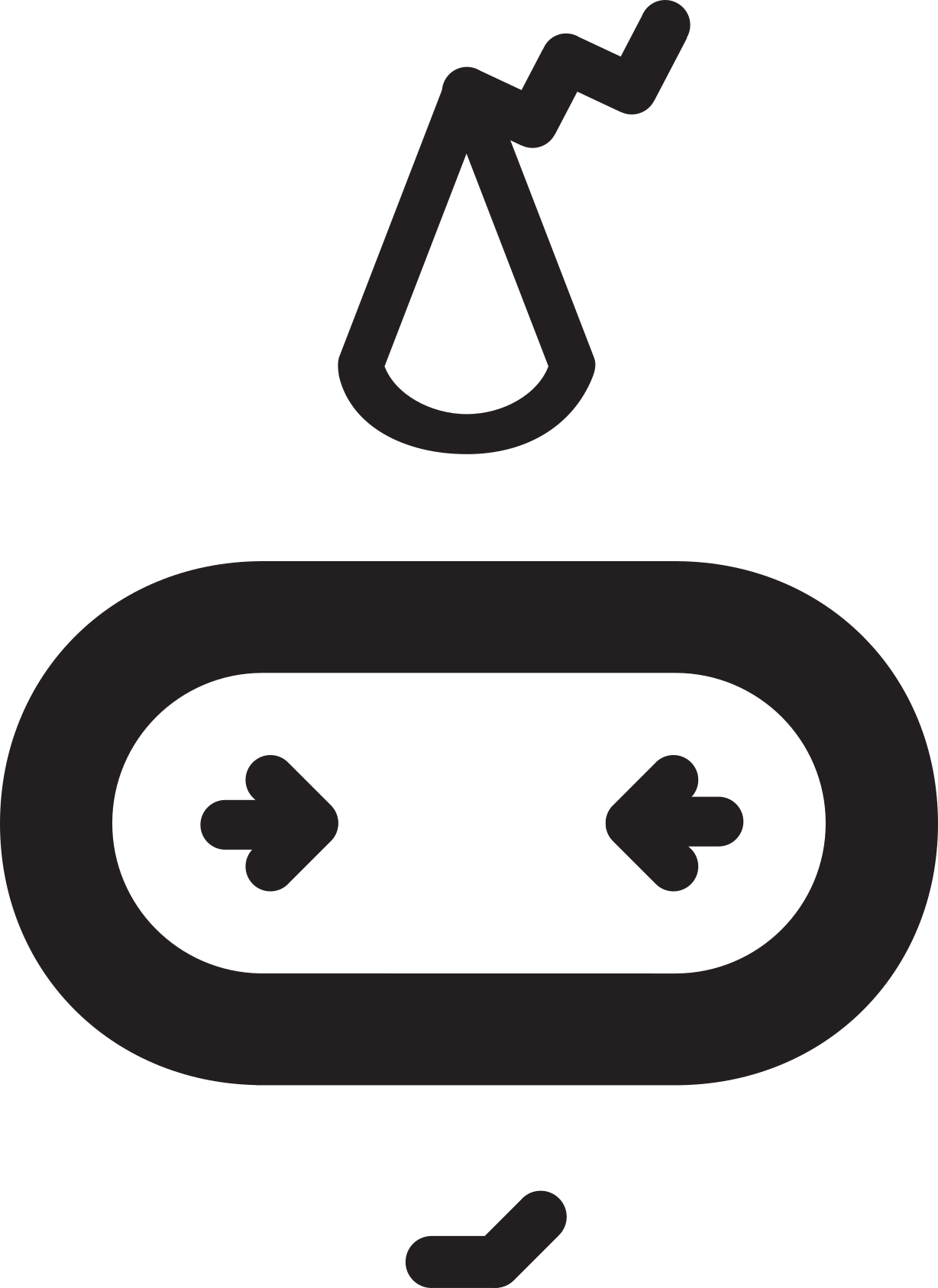 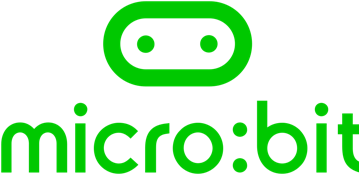 Learning objectives:

To know and understand what algorithms are.

To write algorithms with clear instructions.

To test and debug algorithms.
Using Flashcards

In pairs, use the flashcards to practice your language.

Swap roles so you take on both roles.
Creating Algorithms

What do you know about algorithms?

How have you previously used them?


An algorithm is a set of sequenced instructions, steps or rules for a human to follow to solve a problem or complete a task.
Responder algorithm

What sequence of steps did you take as ‘responder’?
Testing our Algorithm

How can we test our algorithm?

What is finding and fixing errors called?
[Speaker Notes: .]
‘Shower’ algorithm

In pairs, write an algorithm that will instruct someone how to be the flashcard ‘shower.’

Test and debug your algorithm as you write it.
Testing our algorithms

How can we test if our algorithms work?

Why is it important to test our algorithms?
Testing our algorithms

Follow the algorithm you have written to use the flashcards.

Which steps of your algorithm are the easiest to follow?

Which steps of your algorithm are the least easy to follow?
Learning objectives revisited:

To know and understand what algorithms are

To write algorithms with clear instructions

To test and debug algorithms
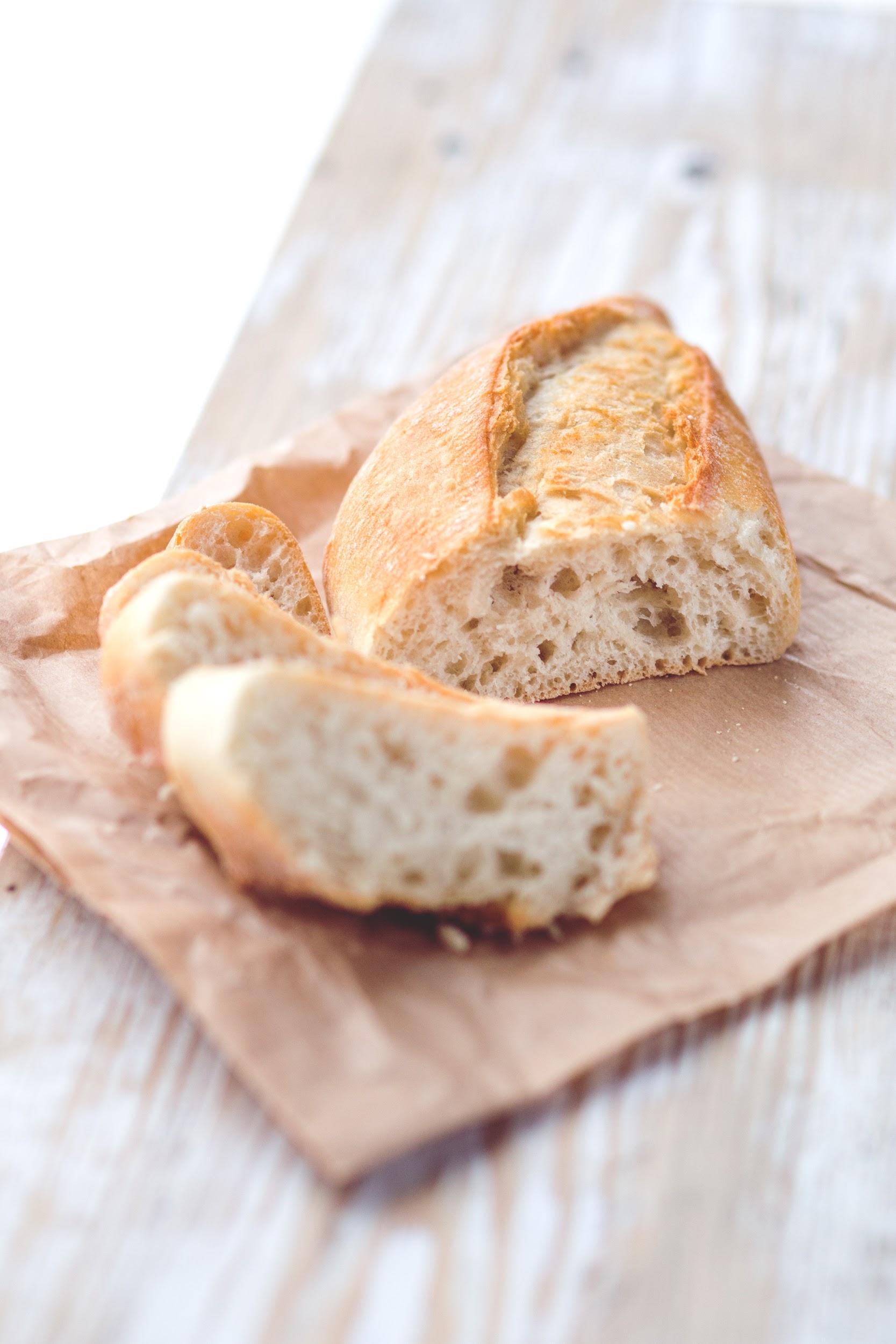 le pain

(bread)
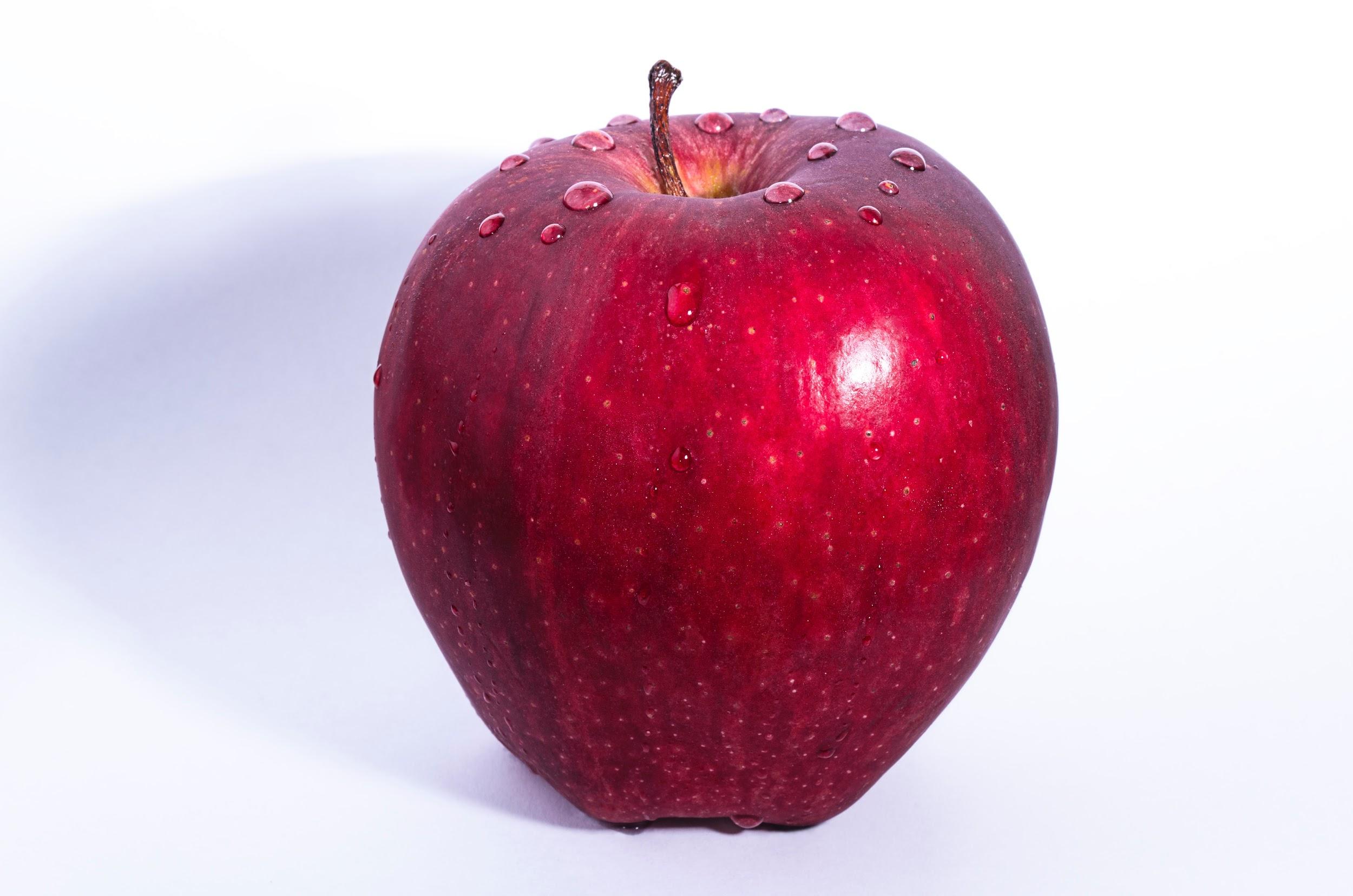 la pomme

(apple)
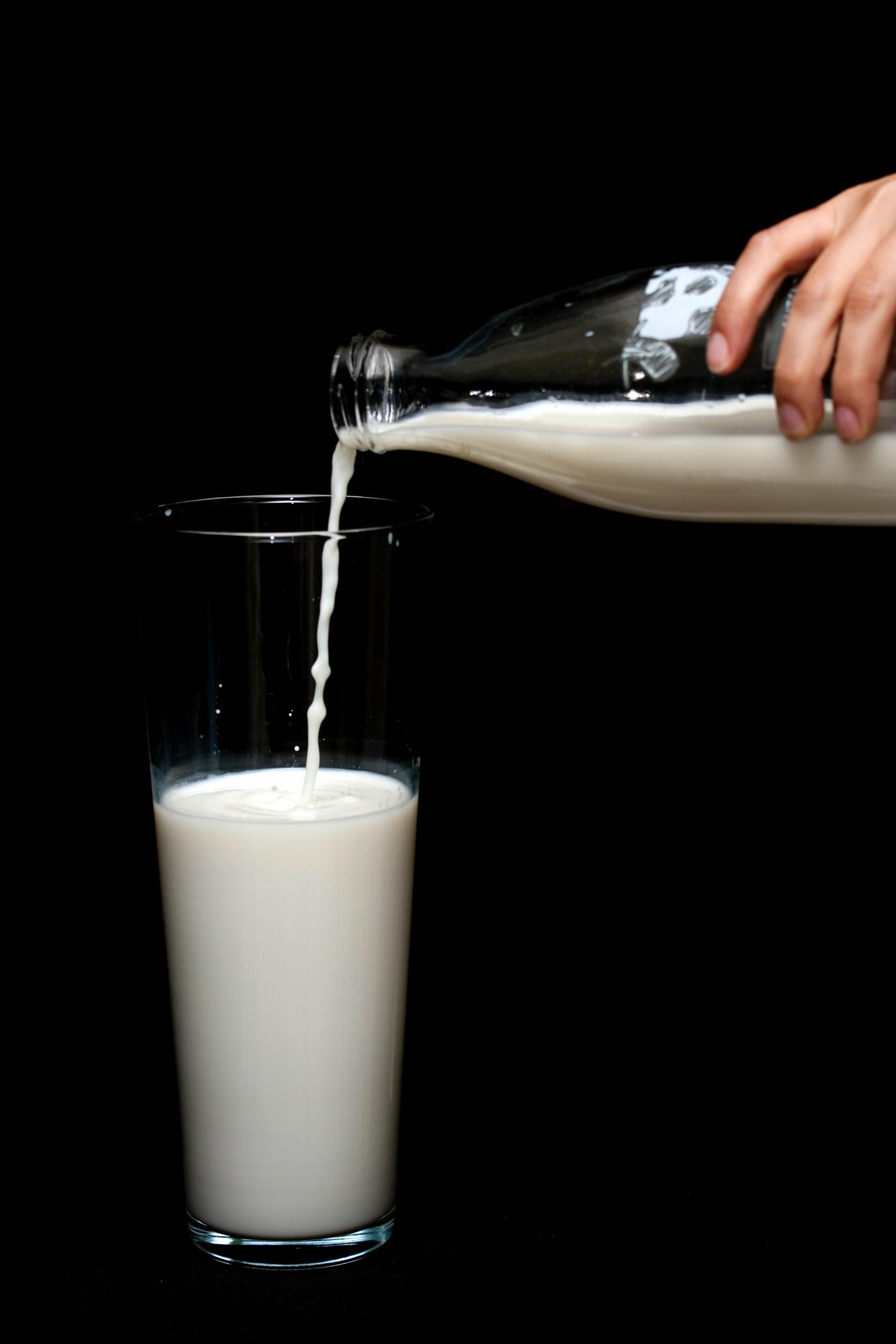 le lait

(milk)
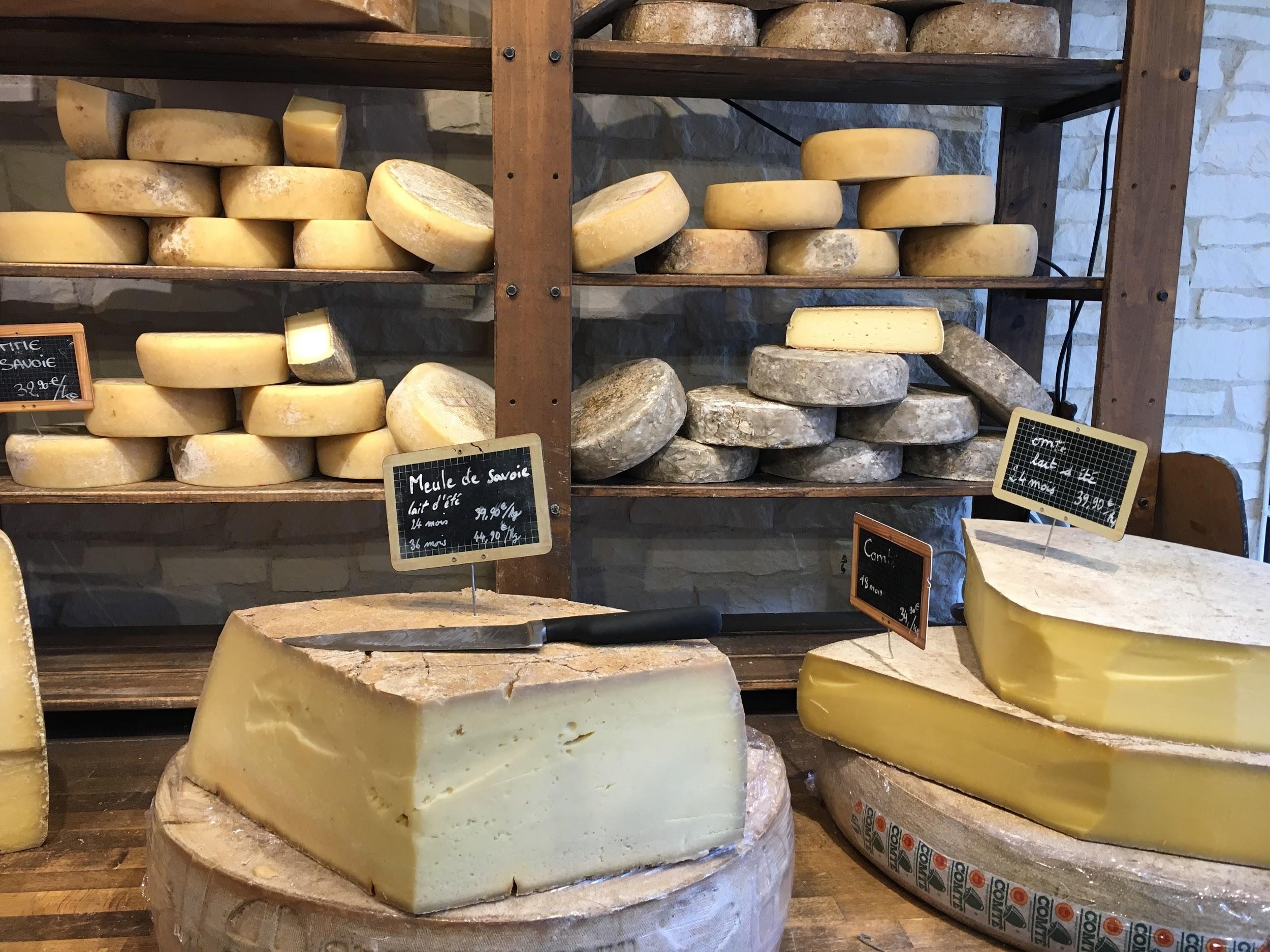 le fromage

(cheese)
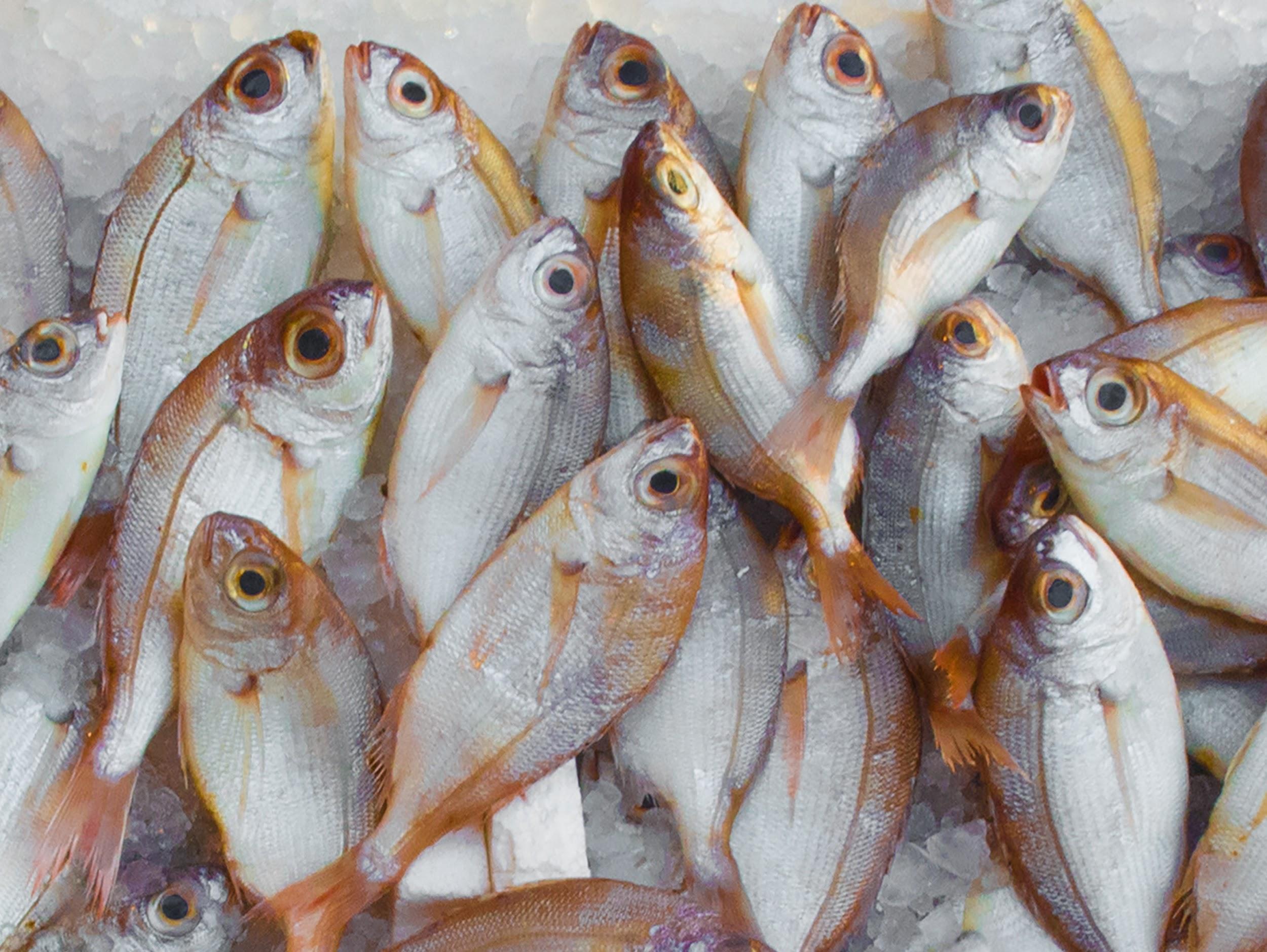 le poisson 

(fish)
Licensing information
Published by the Micro:bit Educational Foundation microbit.org under the following Creative Commons licence:
Attribution-ShareAlike 4.0 International (CC BY-SA 4.0)https://creativecommons.org/licenses/by-sa/4.0/